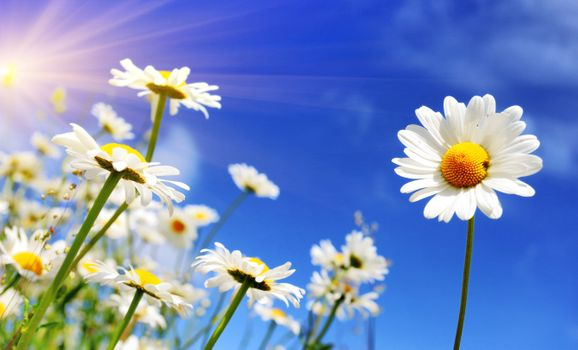 Всё в твоих руках!
Всё в твоих руках!
Буркова Н.Н. педагог-психолог МБОУ «СОШ №4»
Педагог-психолог МОУ «СОШ №4           им. С.П. Королёва Буркова Н.Н.
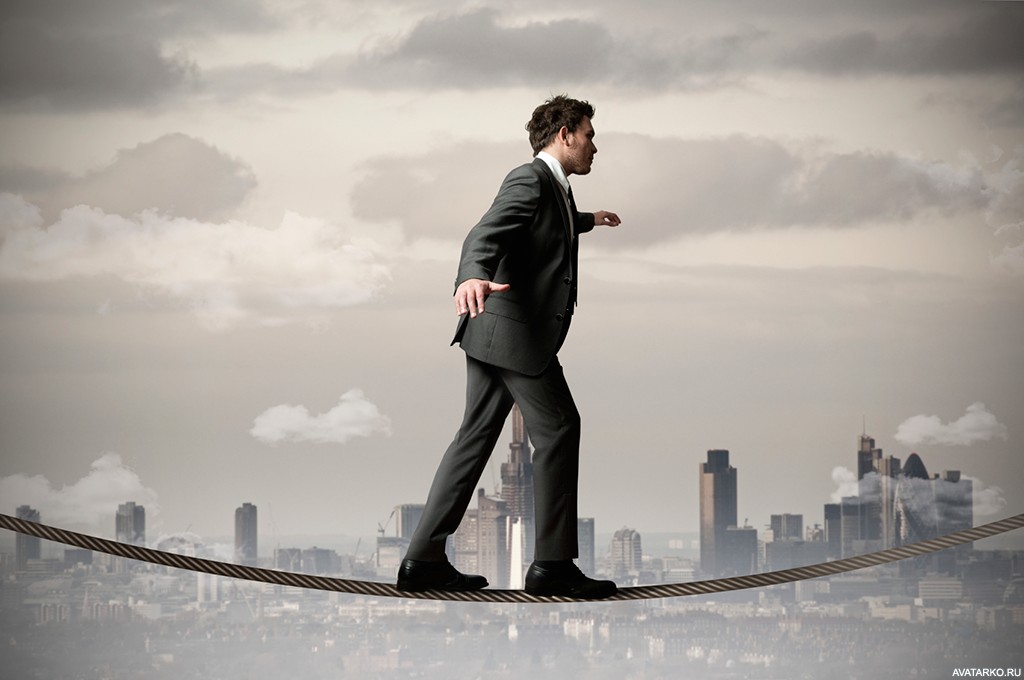 «Что такое риск?»
«Какие экстремальные виды спорта вы знаете?»
«Приходилось ли вам рисковать?»
Антонина Сергеевна Матвиенко
«Спор – это хорошо или плохо?»
«Спор – это опасно или безопасно?»
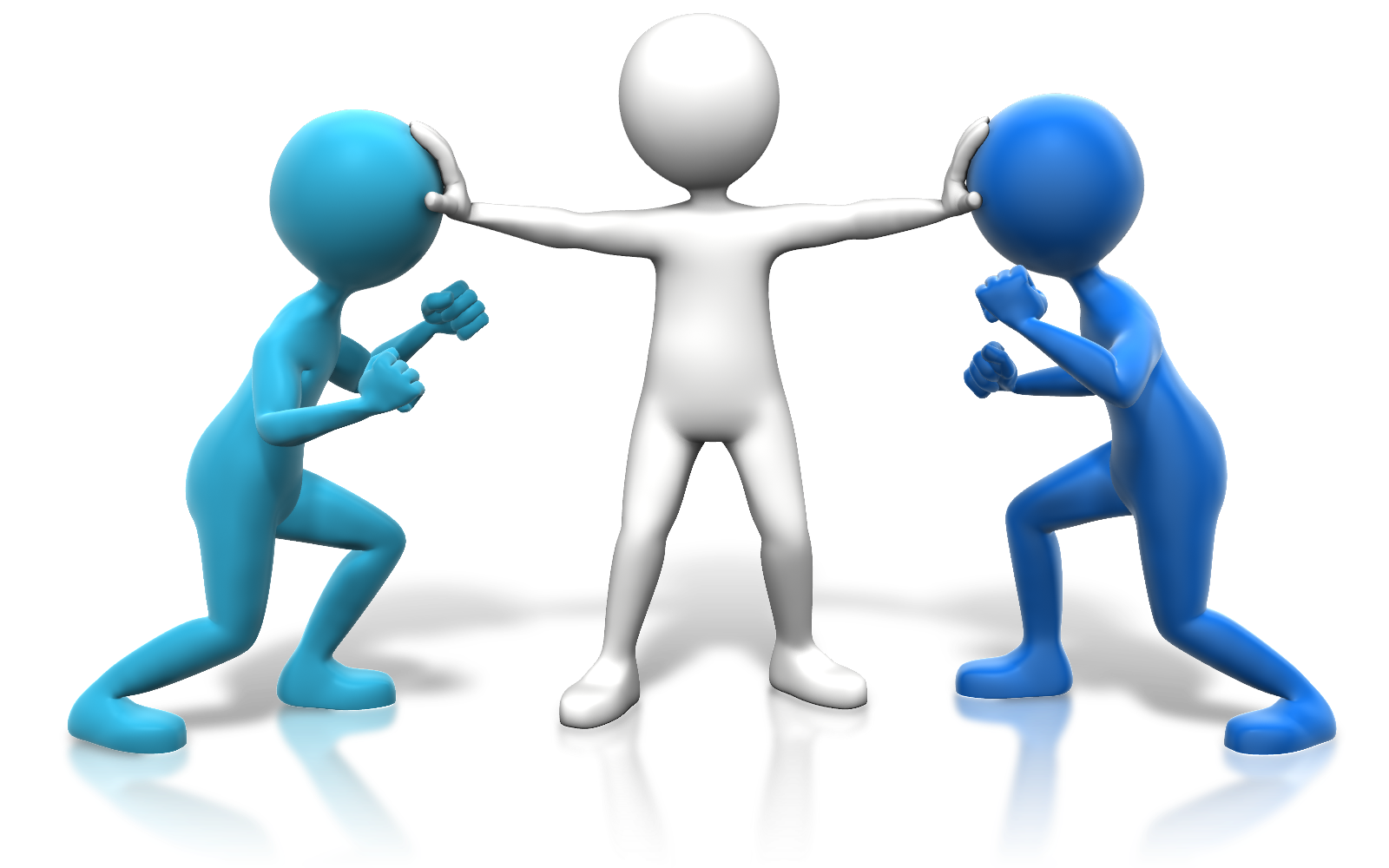 Вербальное давление – это давление при помощи слов: «Ну что, тебе слабо…?»
Невербальное давление – это давление, оказываемое без помощи слов, иногда и с применением физической силы.
Главные герои проекта «Ты не один»
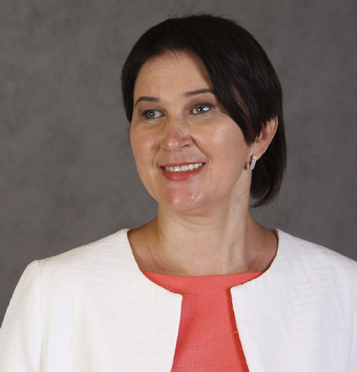 Руководитель общественной организации инвалидов 
«Ты не один» Венера Павленко
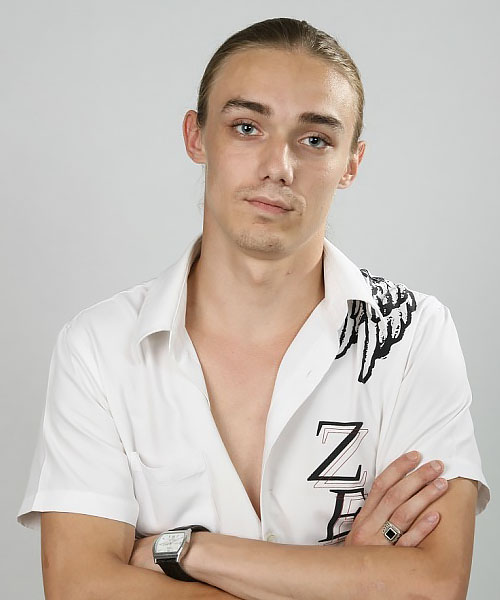 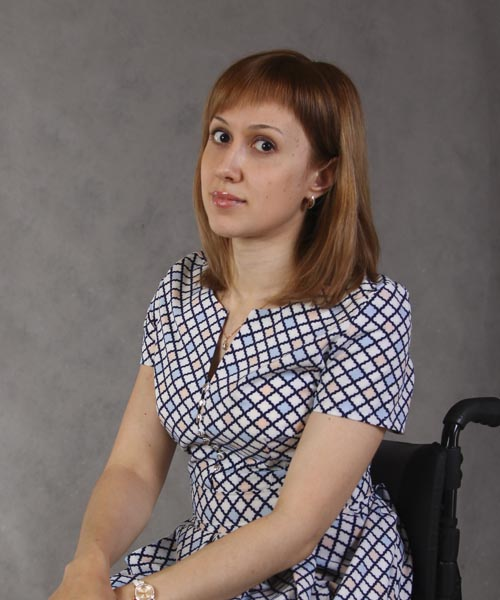 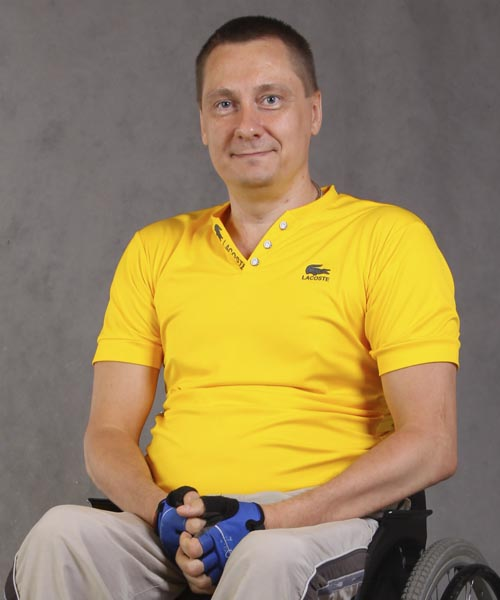 Вера Трупякова
Константин Березин
Никита Шевченко
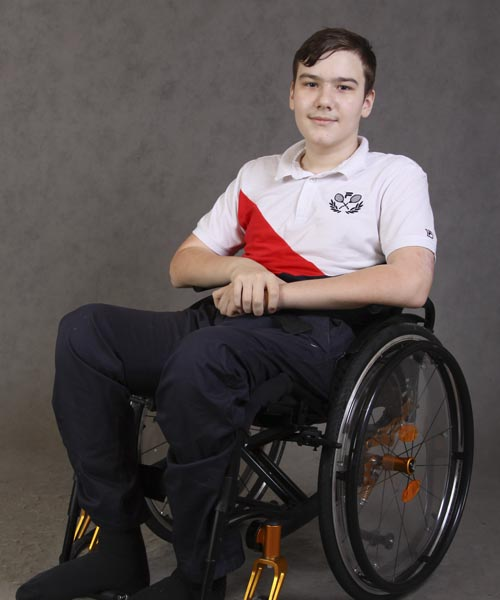 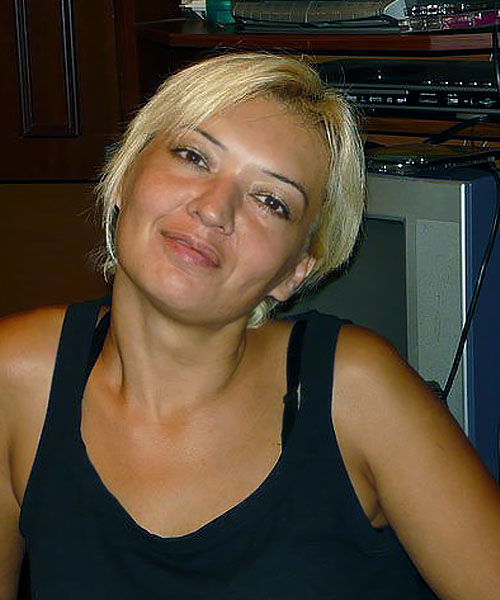 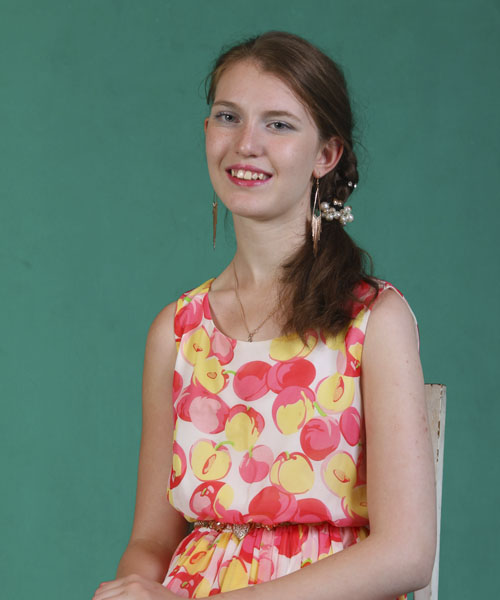 Светлана Габова
Бескоровайная Полина
Дмитрий Каримов
Упражнение 
«Умей сказать «Нет»
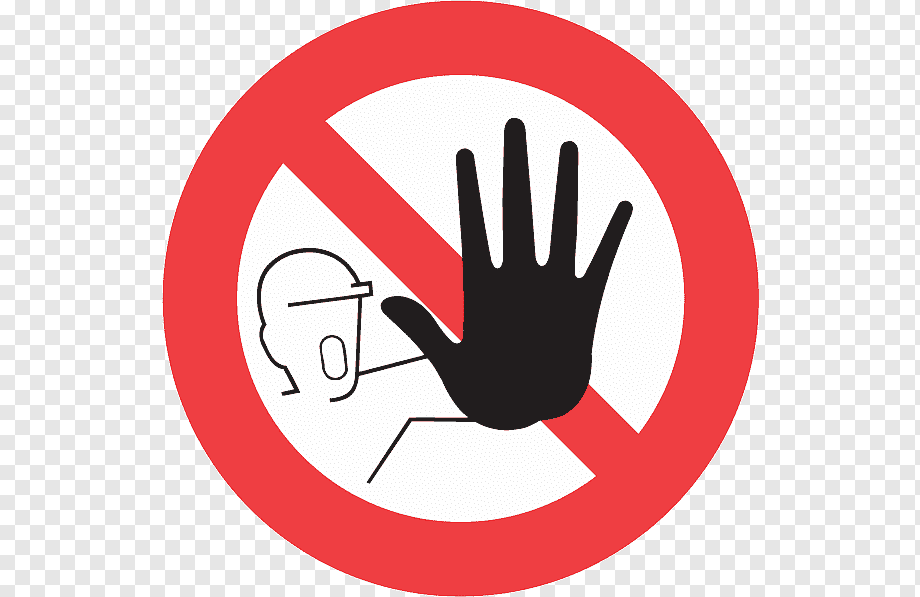 5 Шагов отказа
Выслушать другого спокойно и внимательно.
Попросить разъяснения или перефразировать. 
Оставаться спокойным и сказать «Нет». 
Объяснить, почему вы говорите «Нет». 
Если собеседник настаивает, повторить «Нет» без объяснений.
ШАГ 1. Умею ли я слышать?
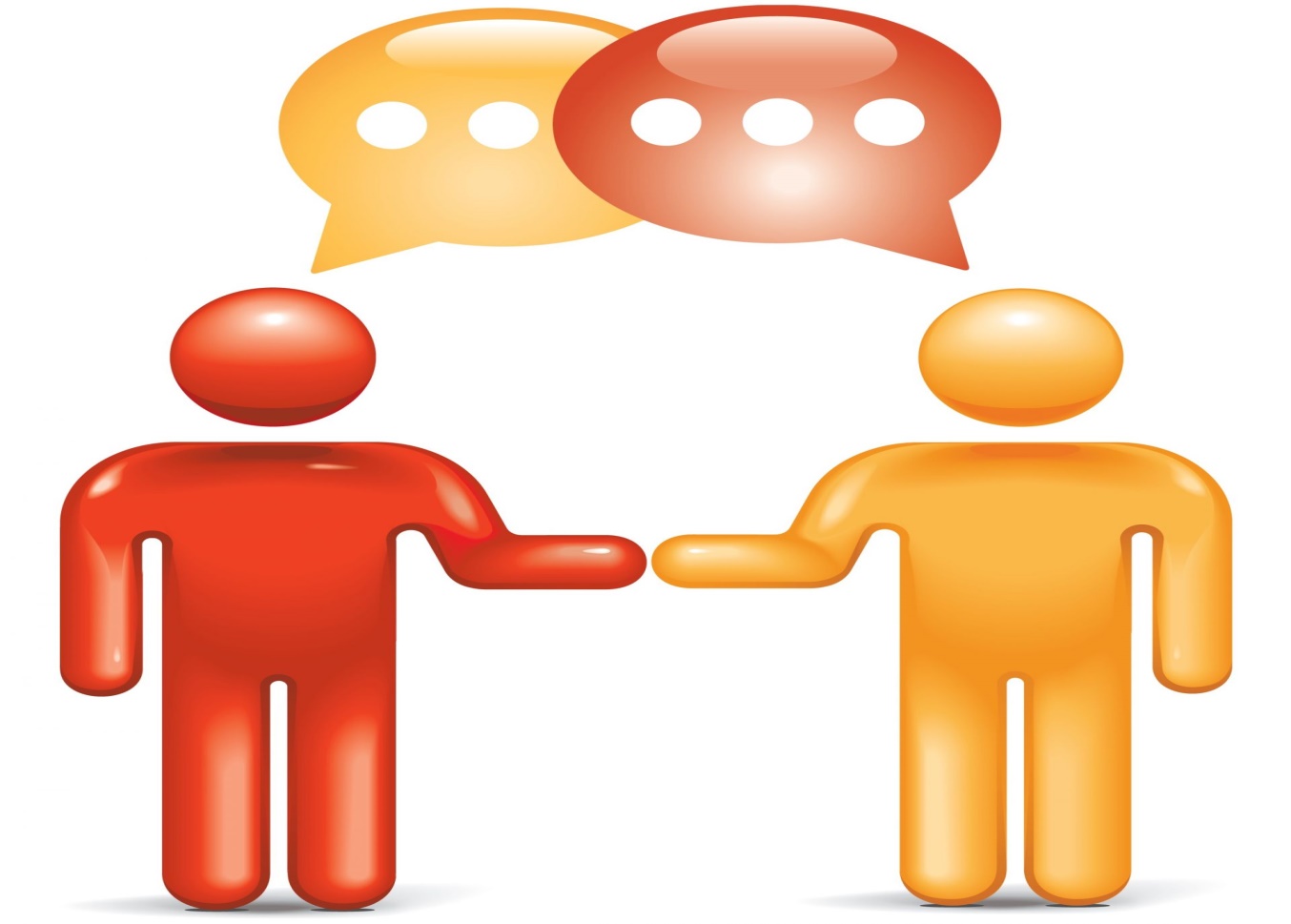 ШАГ 2. Что вы имеете в виду?
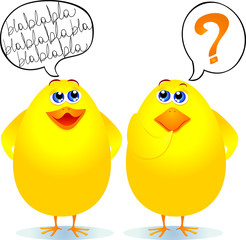 ШАГ 3. Ваше спокойствие – ваша победа!
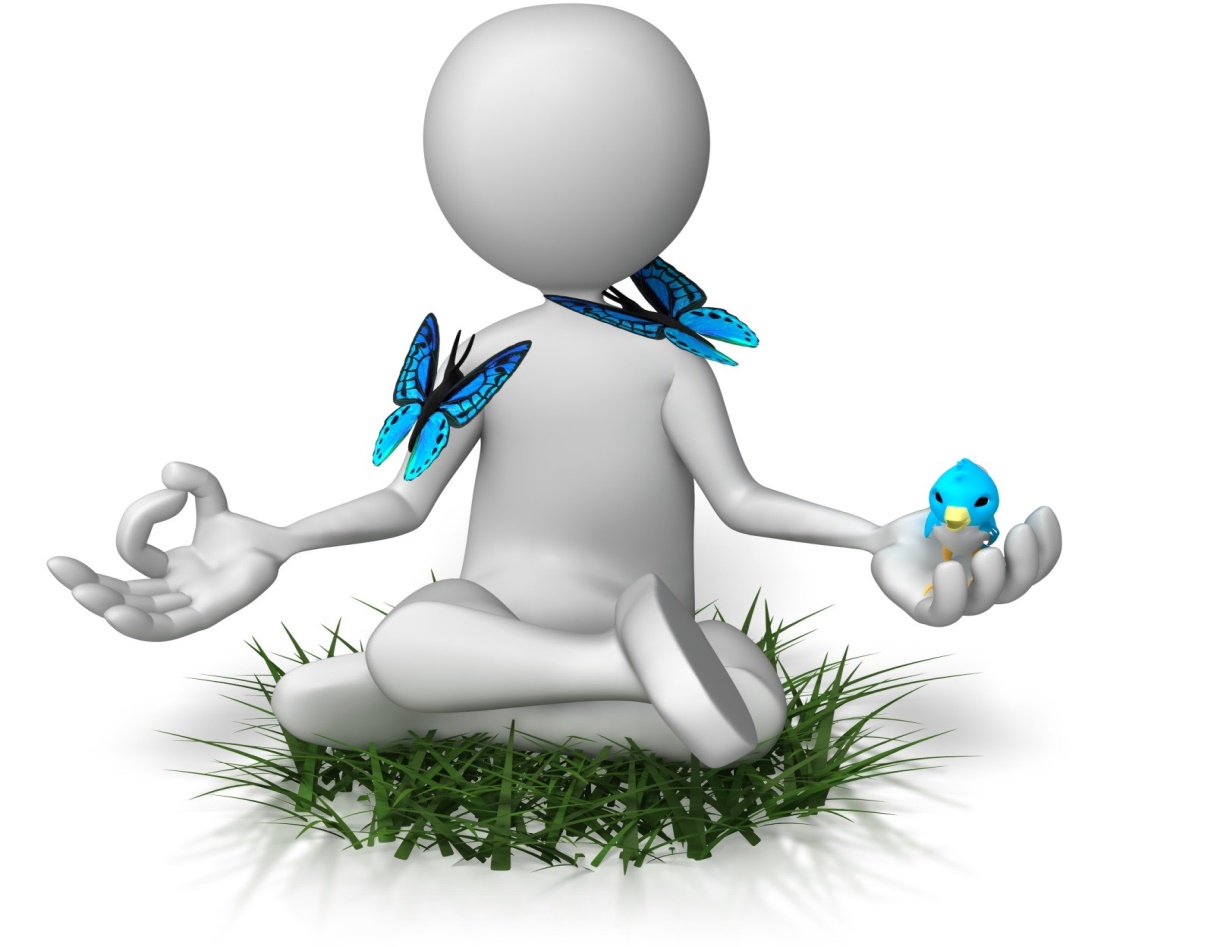 ШАГ 4. Приведите аргументы
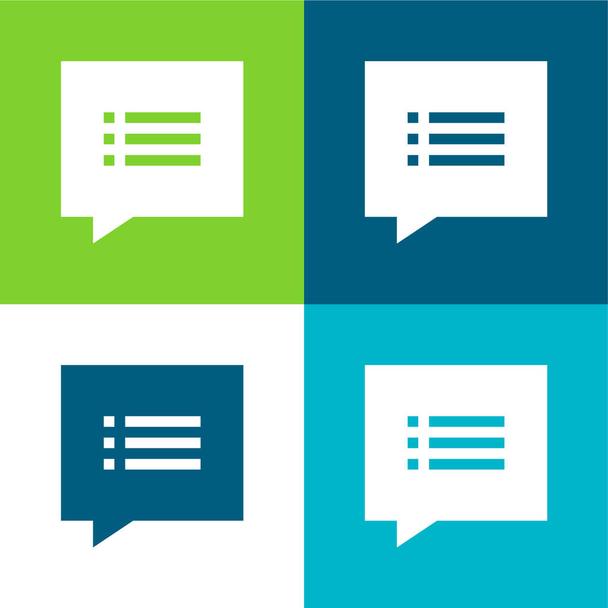 ШАГ 5.  Настаивайте на своём!
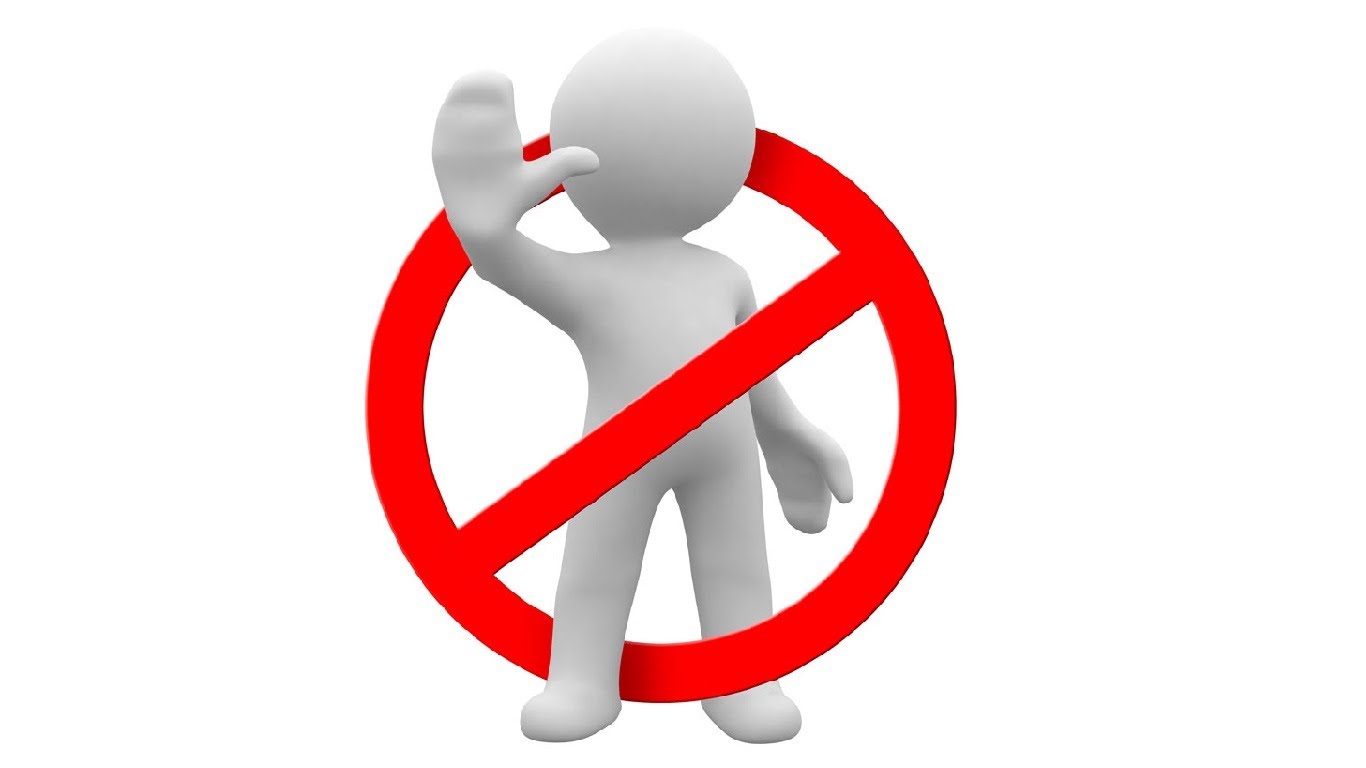 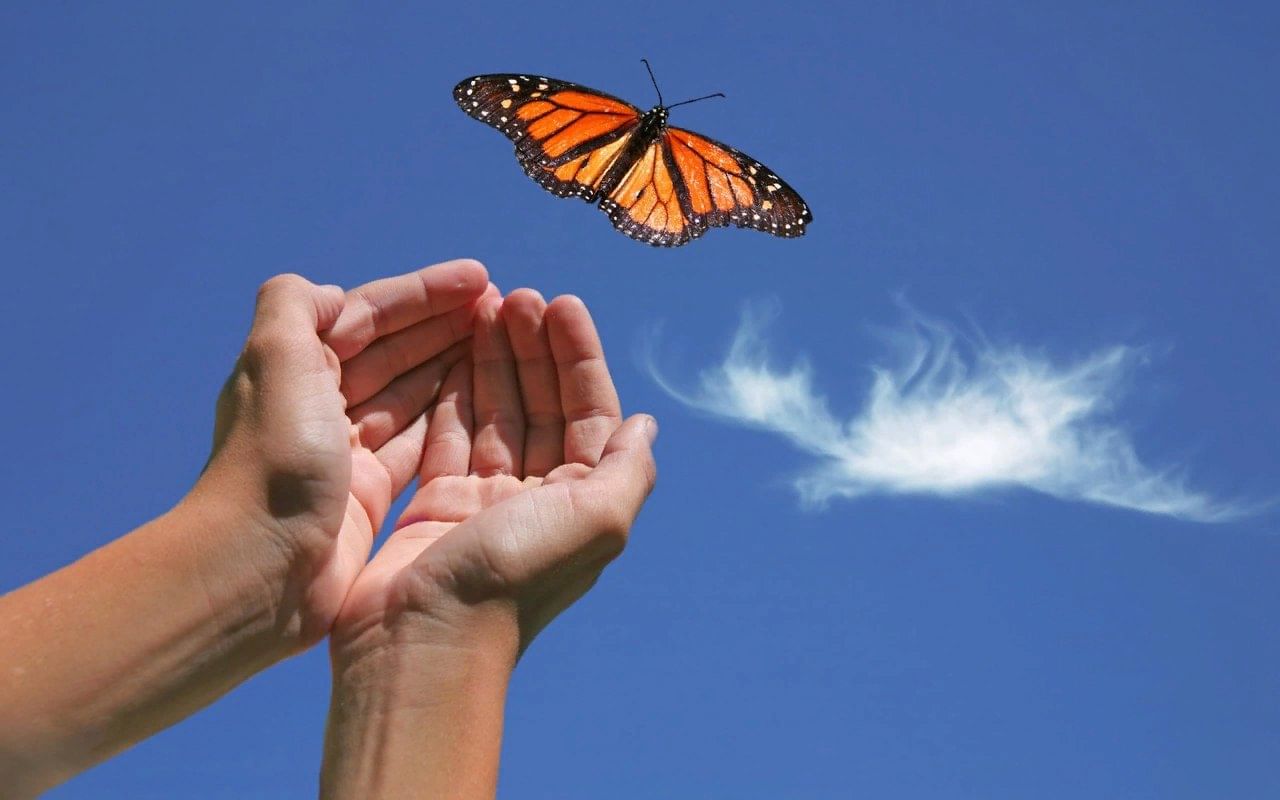 Как сделать правильный выбор?
Запомните!!!
Всё в ваших руках!
Учитесь принимать решения!
Учитесь на чужих ошибках!
Павленко В.Р., Серякина А.В.
Методическое пособие «Всё в твоих руках» - Саратов, 2018.
Литература
СПАСИБО ЗА ВНИМАНИЕ!